Dairy Products & Processing
List the nutritional benefits dairy products provide to our diets
Breakdown the components found in milk
Describe how fluid milk is graded and processed
Describe the process of making other dairy products such as cheese, butter, ice cream, etc
List the nutritional benefits dairy products provide to our diets
Nutrition in Milk
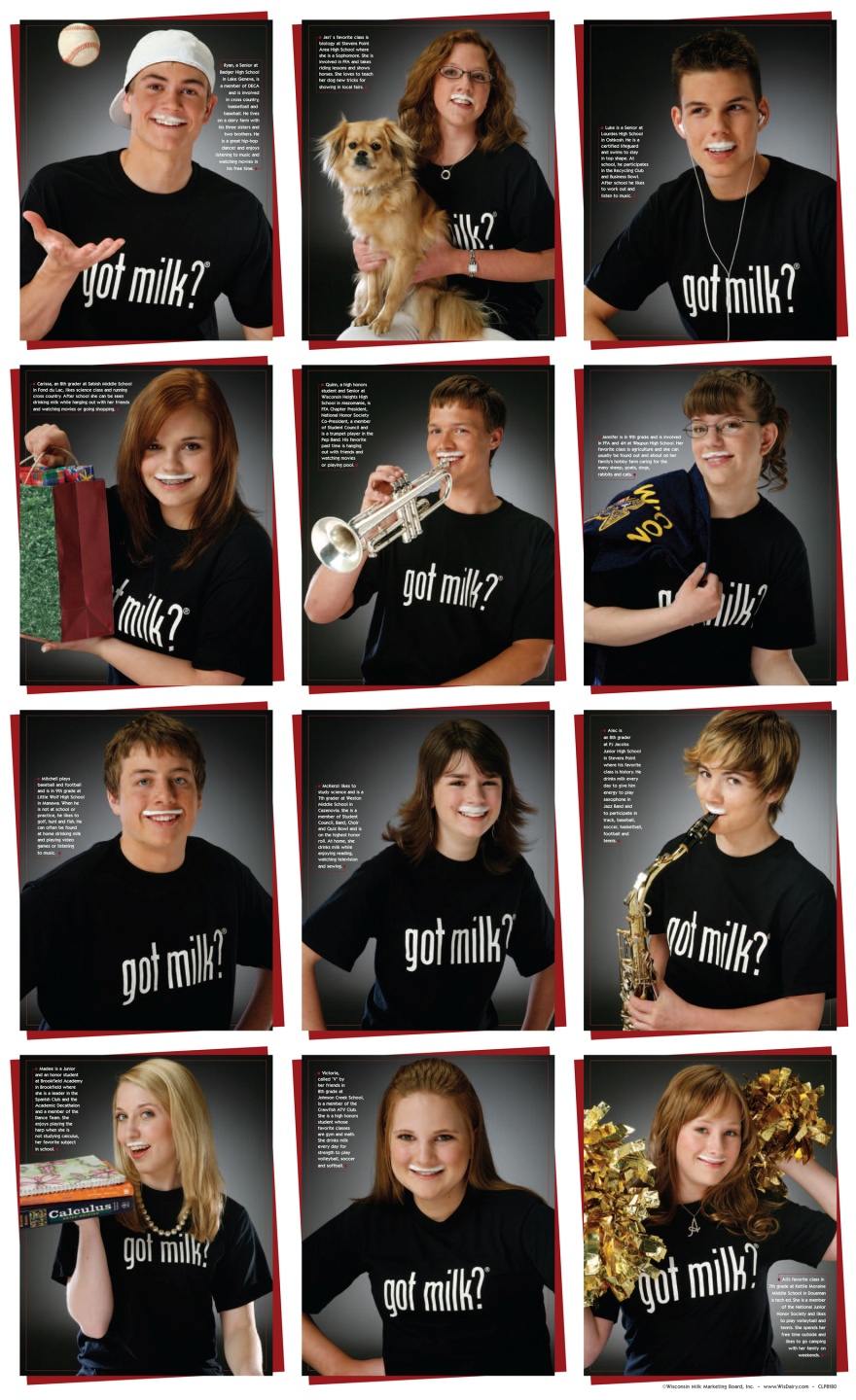 What ad campaign promotes dairy consumption, especially in teenagers?
List the nutritional benefits dairy products provide to our diets
Nutrition in Milk
Read your nutrition article and be ready to answer your question…
List the nutritional benefits dairy products provide to our diets
Nutrition in Milk
How does MILK compare to other drinks?
List the nutritional benefits dairy products provide to our diets
Nutrition in Milk
What are the benefits of eating yogurt?
List the nutritional benefits dairy products provide to our diets
Nutrition in Milk
What are the benefits of eating cheese?
List the nutritional benefits dairy products provide to our diets
Nutrition in Milk
What 9 essential nutrients do milk products provide?
List the nutritional benefits dairy products provide to our diets
Nutrition in Milk
In addition to building bones, what diseases does calcium help prevent?
List the nutritional benefits dairy products provide to our diets
Nutrition in Milk
How much calcium do YOU need?

How many servings of dairy should you consume daily?
List the nutritional benefits dairy products provide to our diets
Nutrition in Milk
Why should athletes consume chocolate milk?
List the nutritional benefits dairy products provide to our diets
Nutrition in Milk
How can milk & milk products help you lose weight?
B. Breakdown the components found in milk
Components of Milk
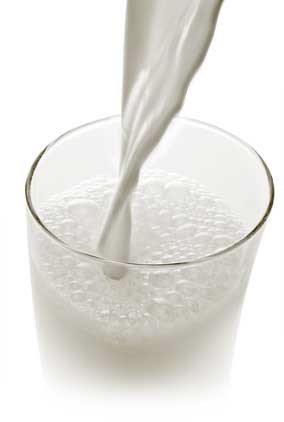 What exactly is milk?
B. Breakdown the components found in milk
Components of Milk
88% Water
4-5% Protein
3-5% Fat
Minerals (Calcium)
Enzymes
C. Describe how fluid milk is graded and processed
Processing Fluid Milk
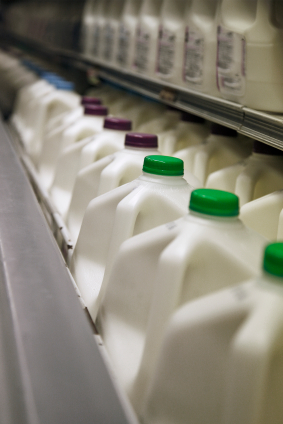 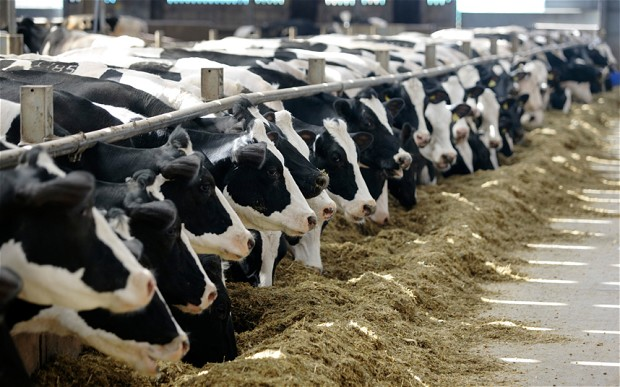 How is milk processed between the farm and the grocery store?
C. Describe how fluid milk is graded and processed
Processing Fluid Milk
1- Milk is stored in refrigerated tank until milk truck picks it up
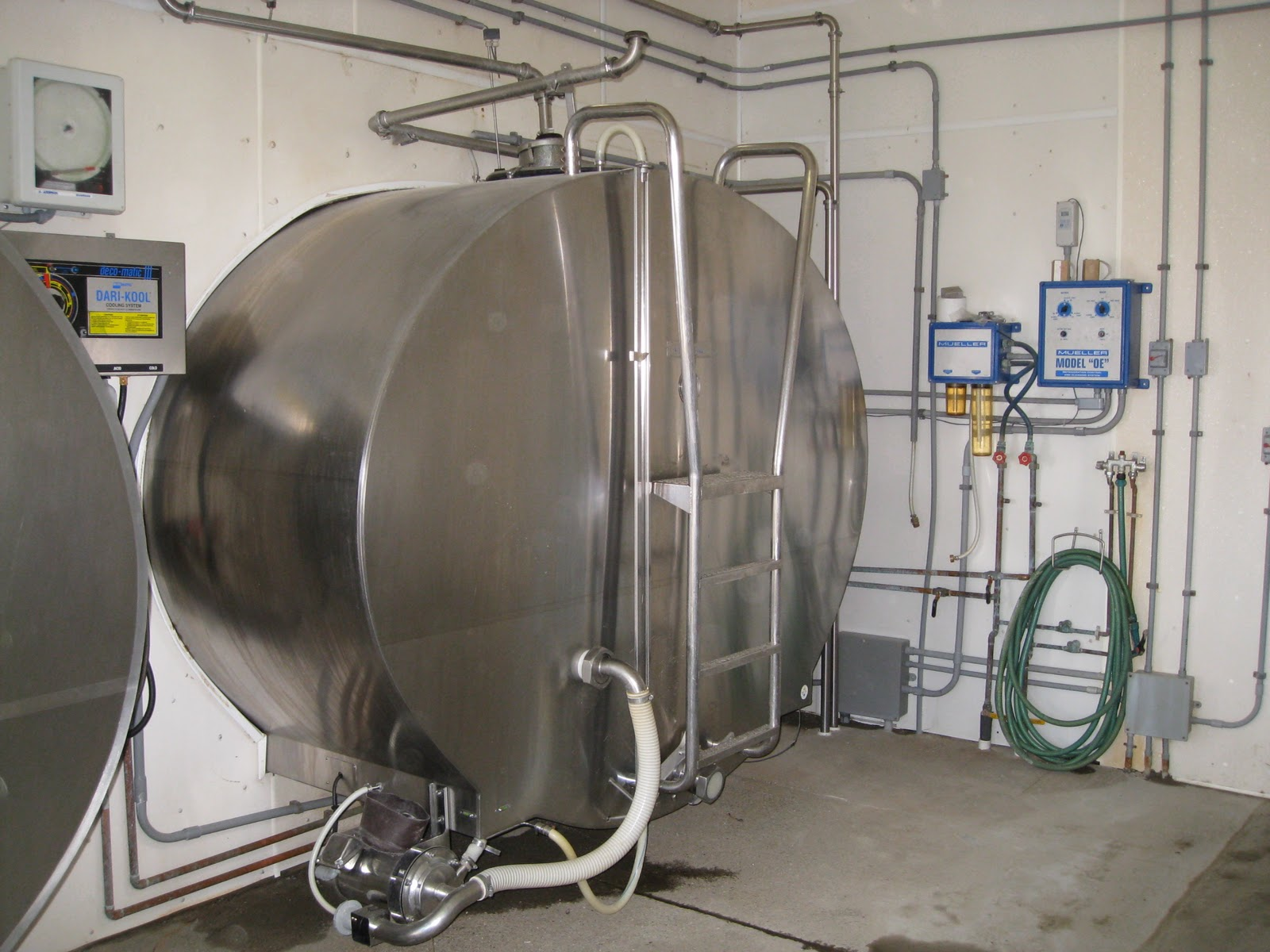 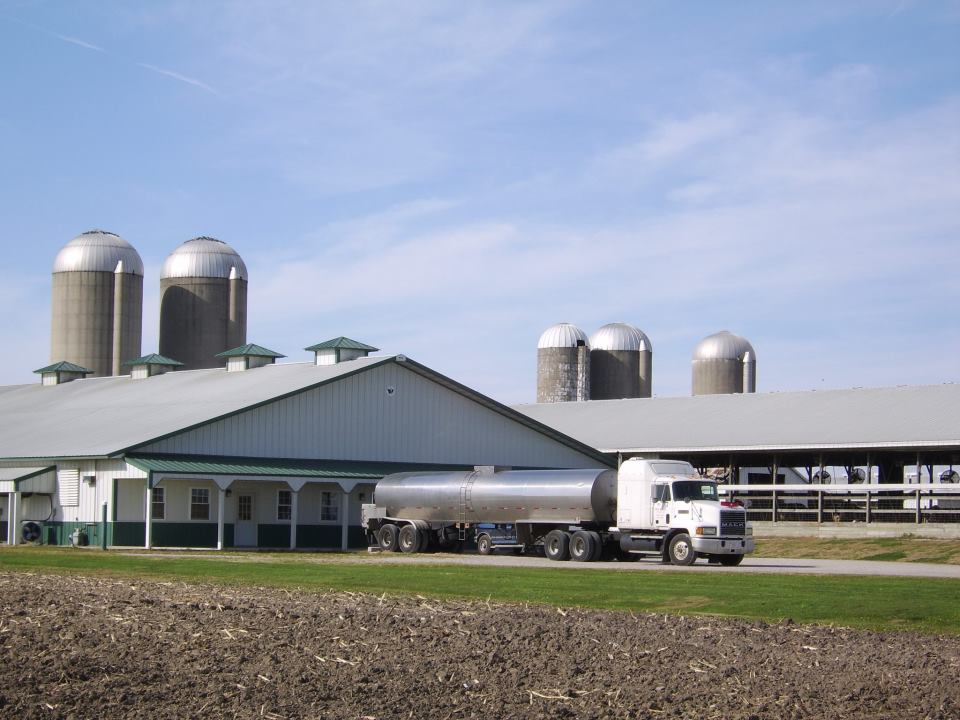 C. Describe how fluid milk is graded and processed
Processing Fluid Milk
2- Milk is delivered to a milk processing plant
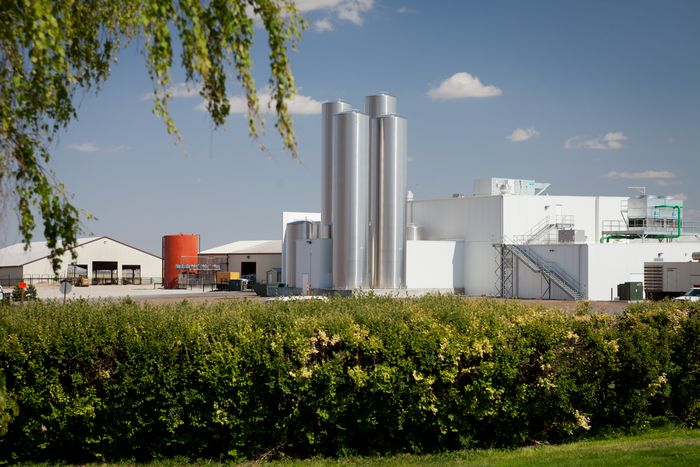 C. Describe how fluid milk is graded and processed
Processing Fluid Milk
3- Clarification:
Process of removing any non milk particles
C. Describe how fluid milk is graded and processed
Processing Fluid Milk
3- Clarification:
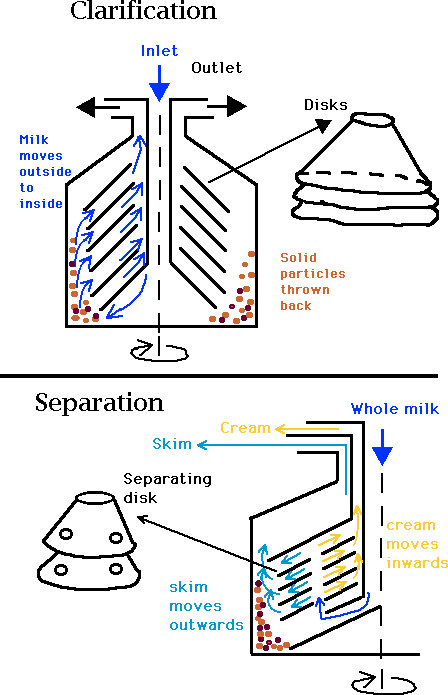 C. Describe how fluid milk is graded and processed
Processing Fluid Milk
4- Separation:
Process of separating the cream (fat) from the milk
C. Describe how fluid milk is graded and processed
Processing Fluid Milk
4- Separation:
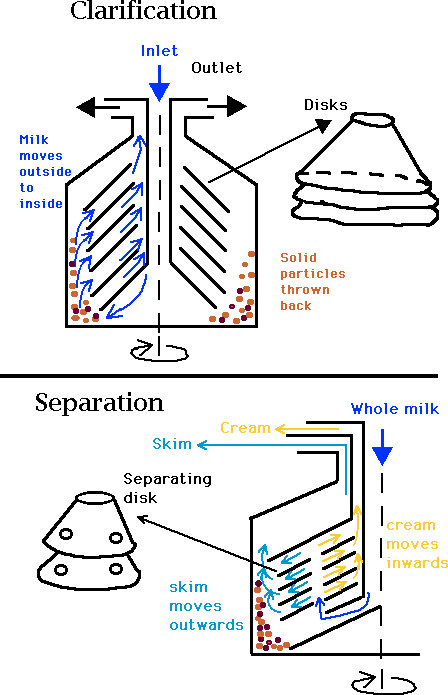 C. Describe how fluid milk is graded and processed
Processing Fluid Milk
5- Standardization:
Recombining skim and cream after separation to match a specific fat content

Whole Milk- No less than 3.25% milk fat
Reduced Fat- 2% milk fat
Low fat-  1.0% milk fat
Skim/Non Fat – less than .5% milk fat
C. Describe how fluid milk is graded and processed
Processing Fluid Milk
6- Pasteurization:
Process of heating milk to kill bacteria, increase shelf life, and improve food safety
C. Describe how fluid milk is graded and processed
Processing Fluid Milk
6- Pasteurization:
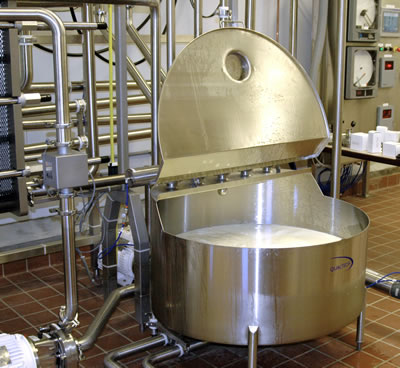 C. Describe how fluid milk is graded and processed
Processing Fluid Milk
7- Homogenization:
Process of breaking up fat globules to create a uniform texture. (prevents milk from separating from the cream)
C. Describe how fluid milk is graded and processed
Processing Fluid Milk
7- Homogenization:
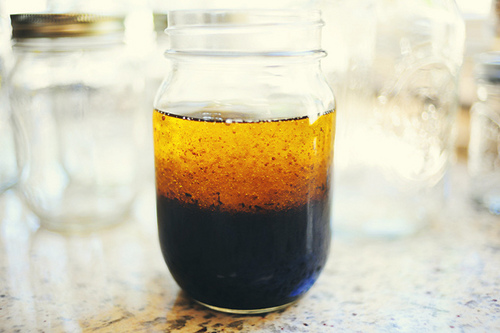 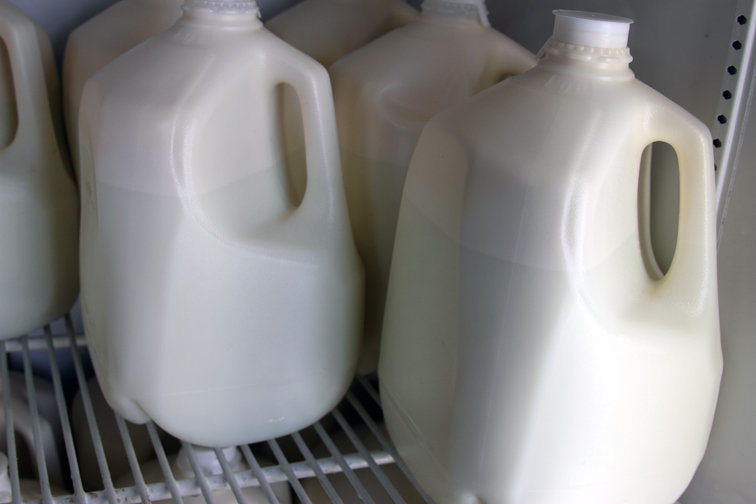 Raw milk will also separate.  If it sits, the cream will rise to the top
Why does salad dressing separate after it sits?
C. Describe how fluid milk is graded and processed
Processing Fluid Milk
7- Homogenization:
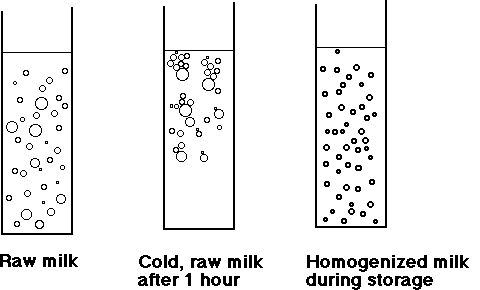 Homogenized milk will NOT separate because fat globules are same size as milk
Fat is more dense in raw milk, allowing it to separate
C. Describe how fluid milk is graded and processed
Processing Fluid Milk
8- Fortification:
Adding vitamins, minerals, or protein. 
 
Vitamin D is added to 98% of fluid milk in the U.S.
Vitamin A is added to all reduced fat, lowfat and skim/nonfat/fat free milk.
D. Describe the process of making other dairy products such as cheese, butter, and ice cream
Other Dairy Products
How many dairy products can you list?
D. Describe the process of making other dairy products such as cheese, butter, and ice cream
Other Dairy Products
Some products are not actually made with milk.  They are imitation dairy products
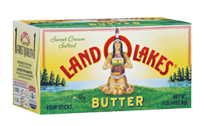 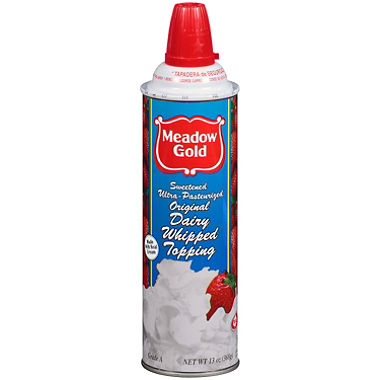 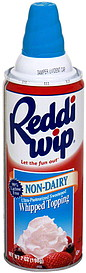 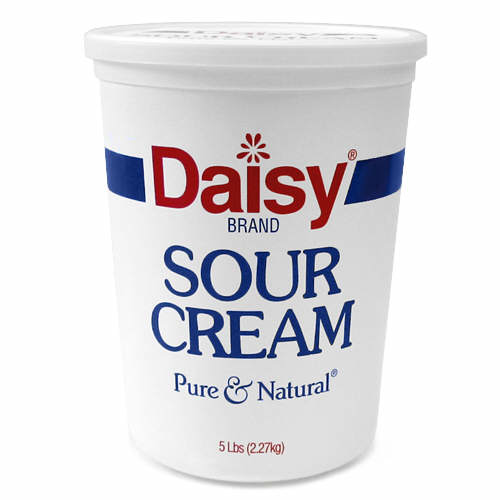 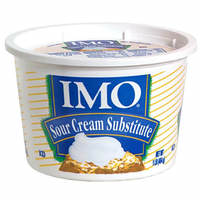 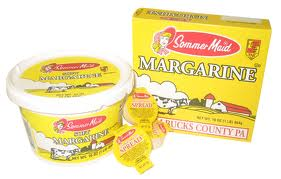 D. Describe the process of making other dairy products such as cheese, butter, and ice cream
Other Dairy Products
Real dairy products have the seal

“Milk” will be one of the first ingredients
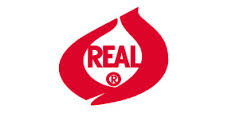 D. Describe the process of making other dairy products such as cheese, butter, and ice cream
Other Dairy Products
What is….
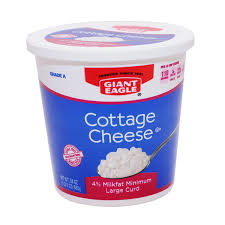 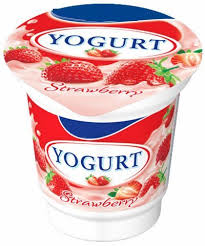 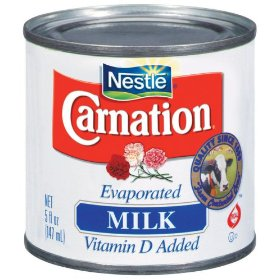 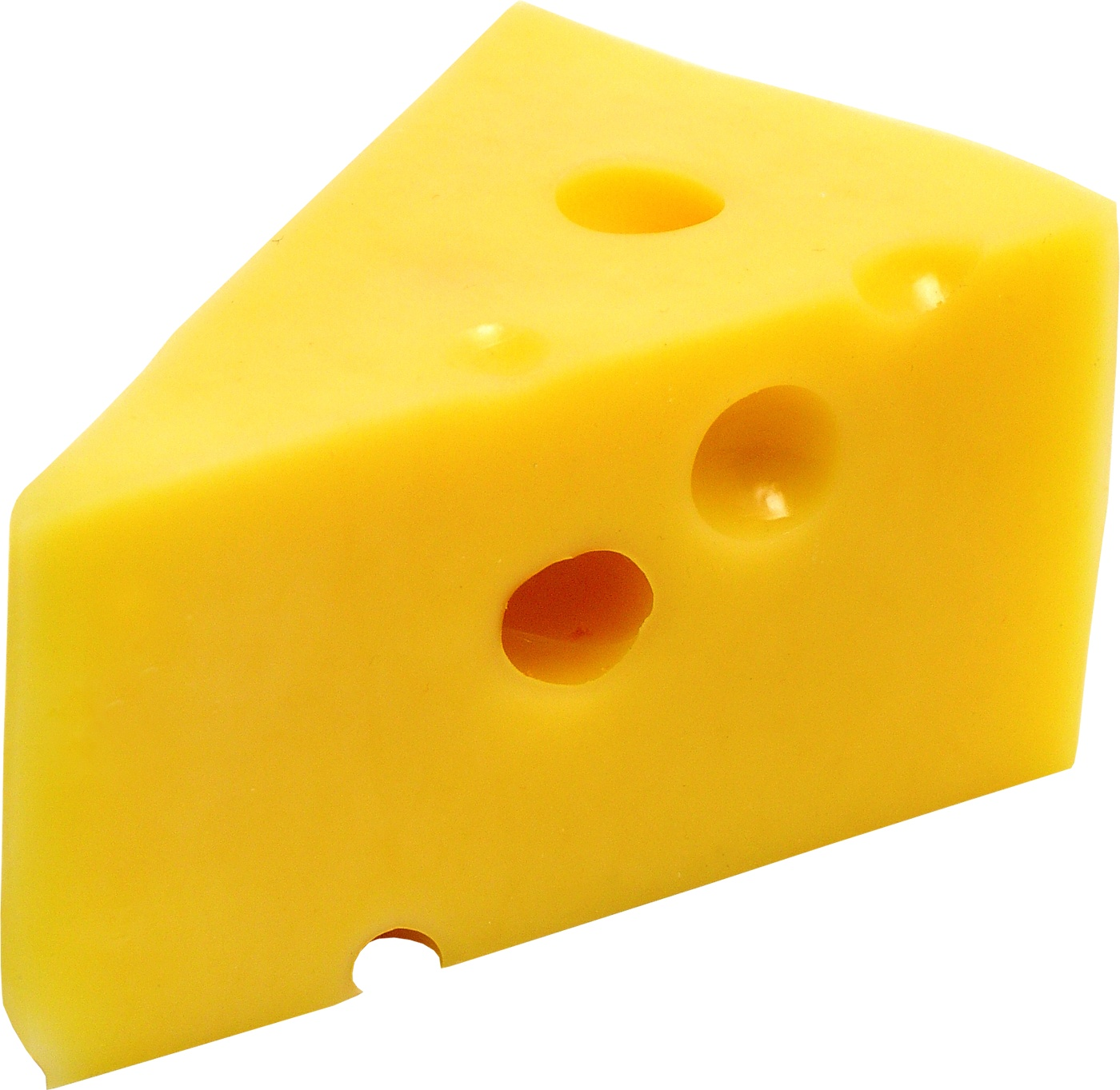 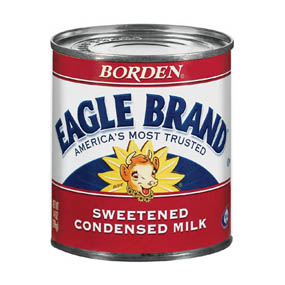 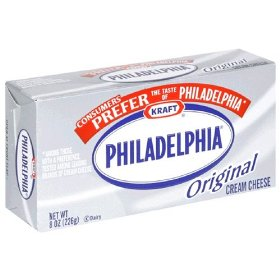 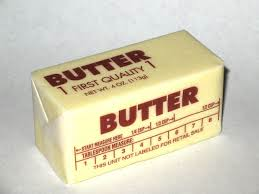 D. Describe the process of making other dairy products such as cheese, butter, and ice cream
Other Dairy Products
What is….
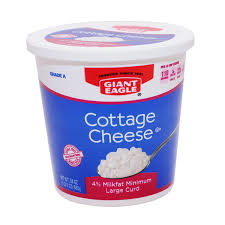 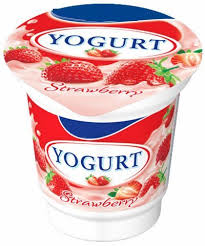 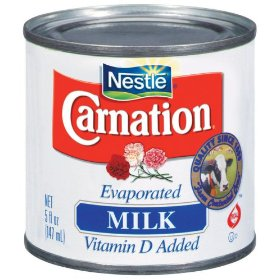 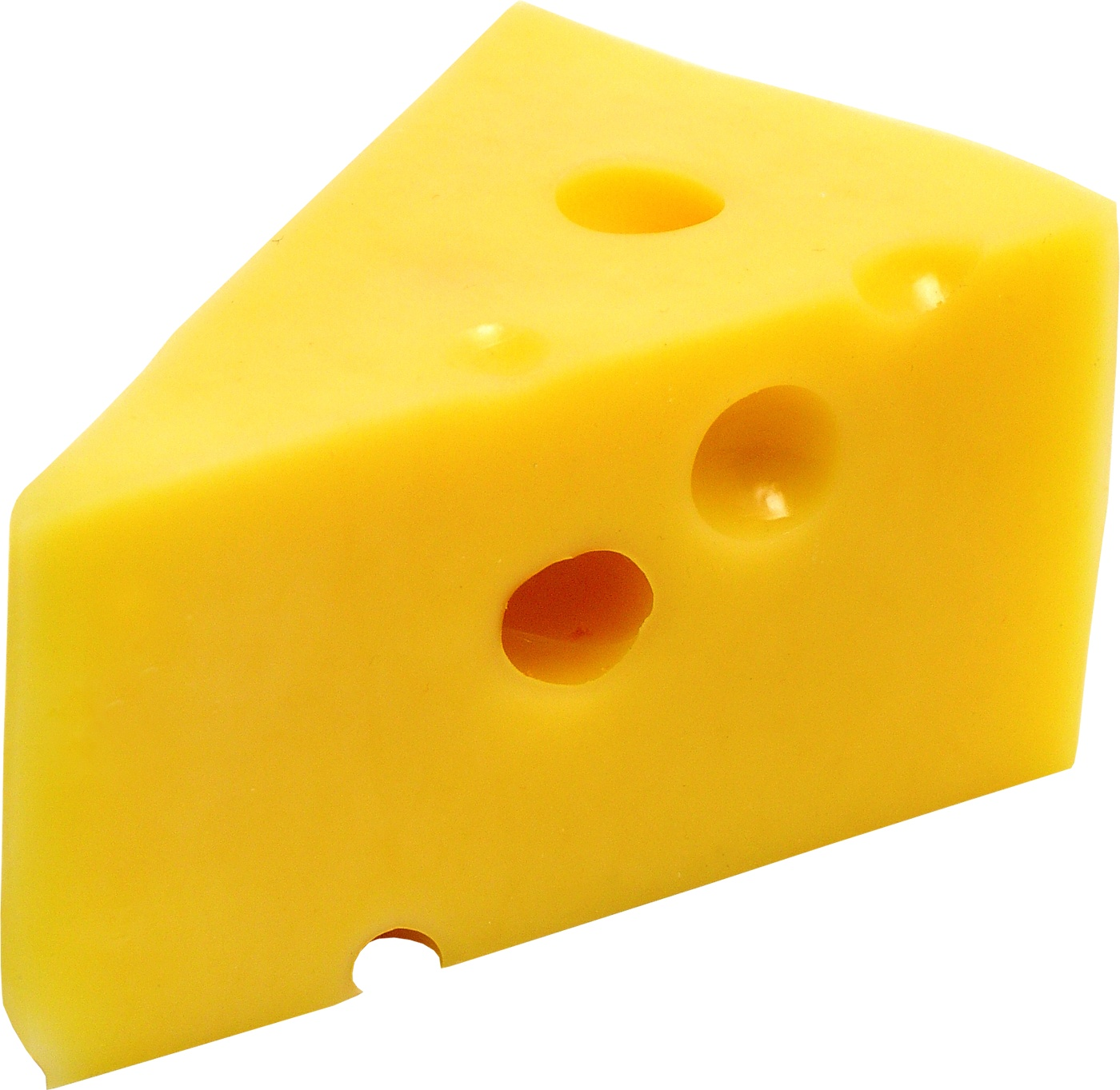 “How It’s Made”
Assignment
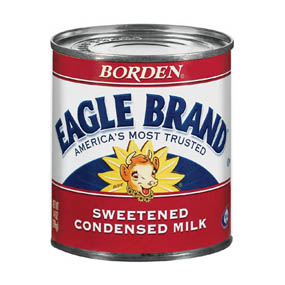 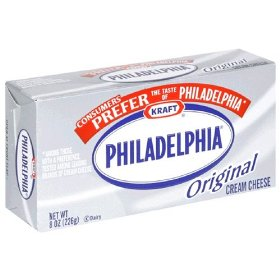 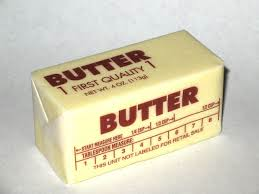 Bell quiz Objective A & B
How many servings of dairy should you have each day?
What is the main component in milk?
What mineral is a component of milk?
Why should athletes drink plenty of milk?
Dairy products help prevent many diseases.  Name 2.
Bell quiz Objective C & D
List 5 dairy products made primarily from milk
Define the following processes:
Homogenization
Pasteurization
Standardization
Fortification
Clarification & Separation